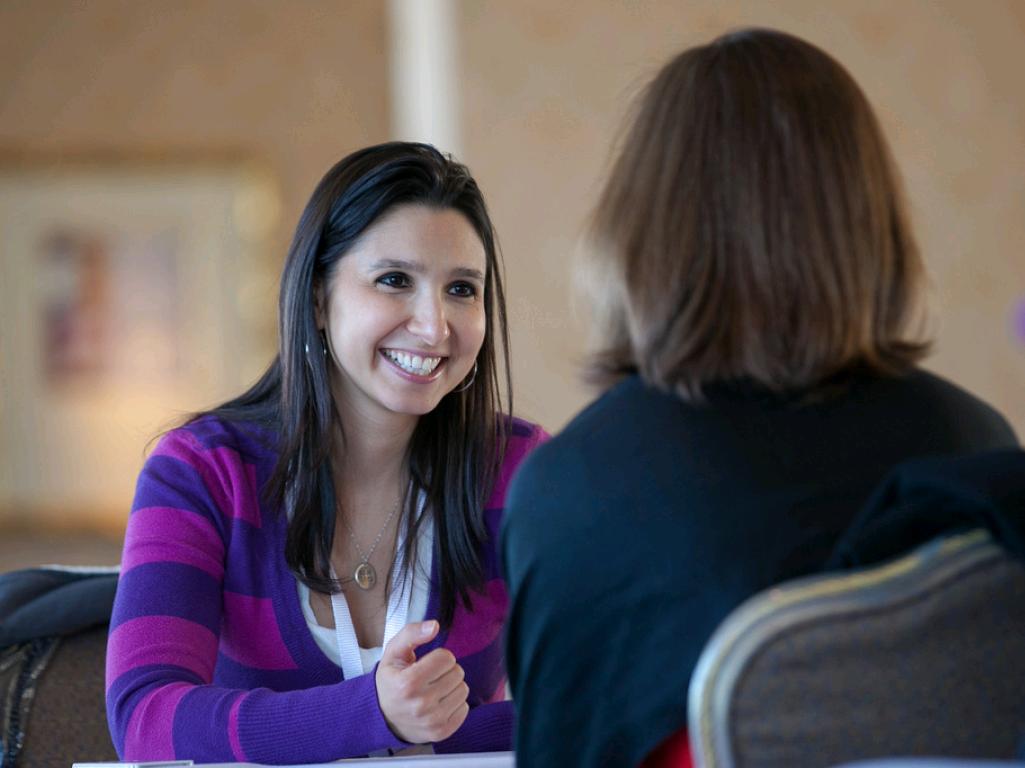 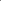 Qualities of a Good Mentor
cc: jdlasica - https://www.flickr.com/photos/36521958135@N01
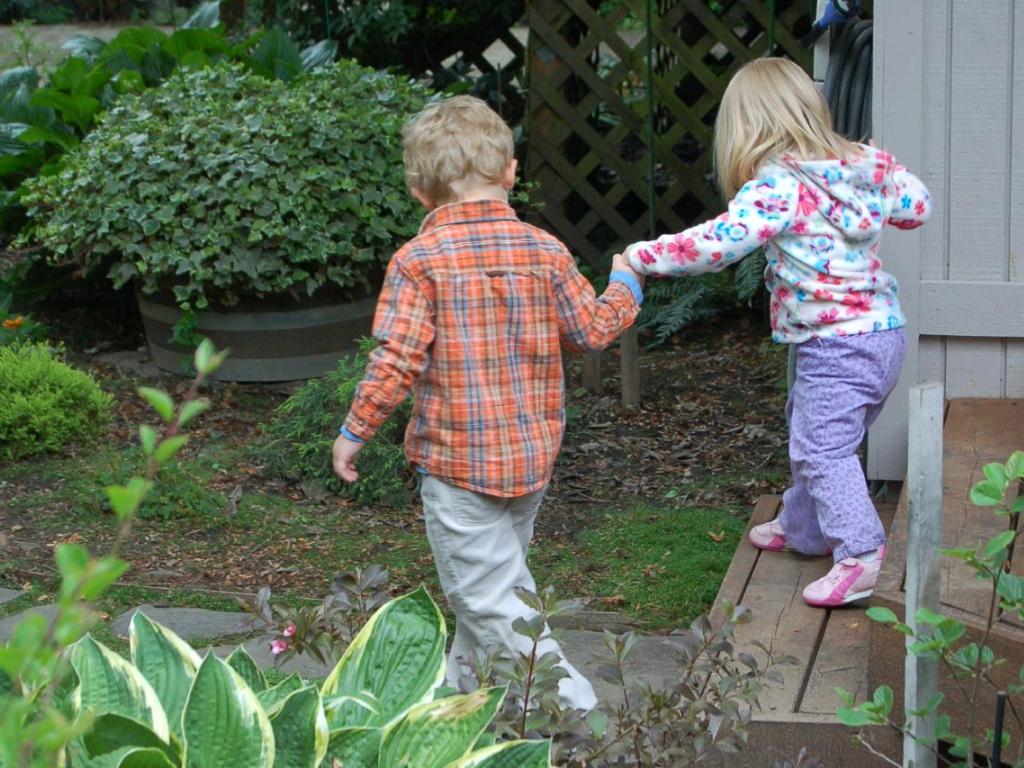 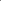 Encouraging
Pushes and supports you on your journey
cc: Mandajuice - https://www.flickr.com/photos/60449310@N00
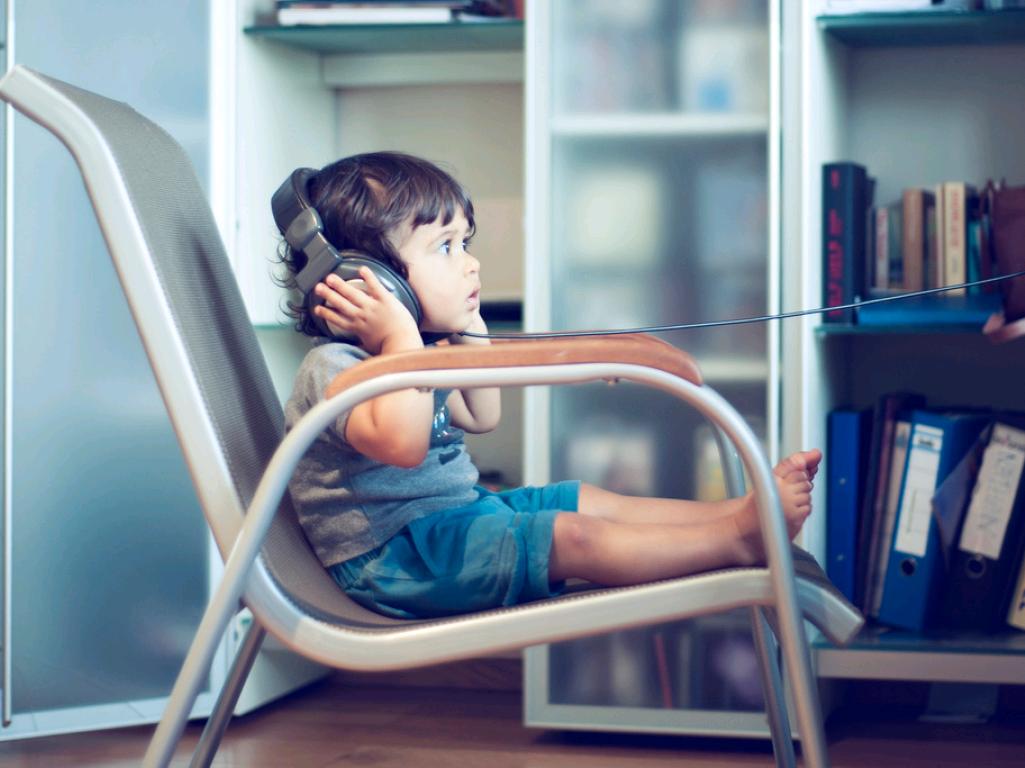 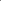 Good listener
Use active listening skills
cc: Philippe Put - https://www.flickr.com/photos/34547181@N00
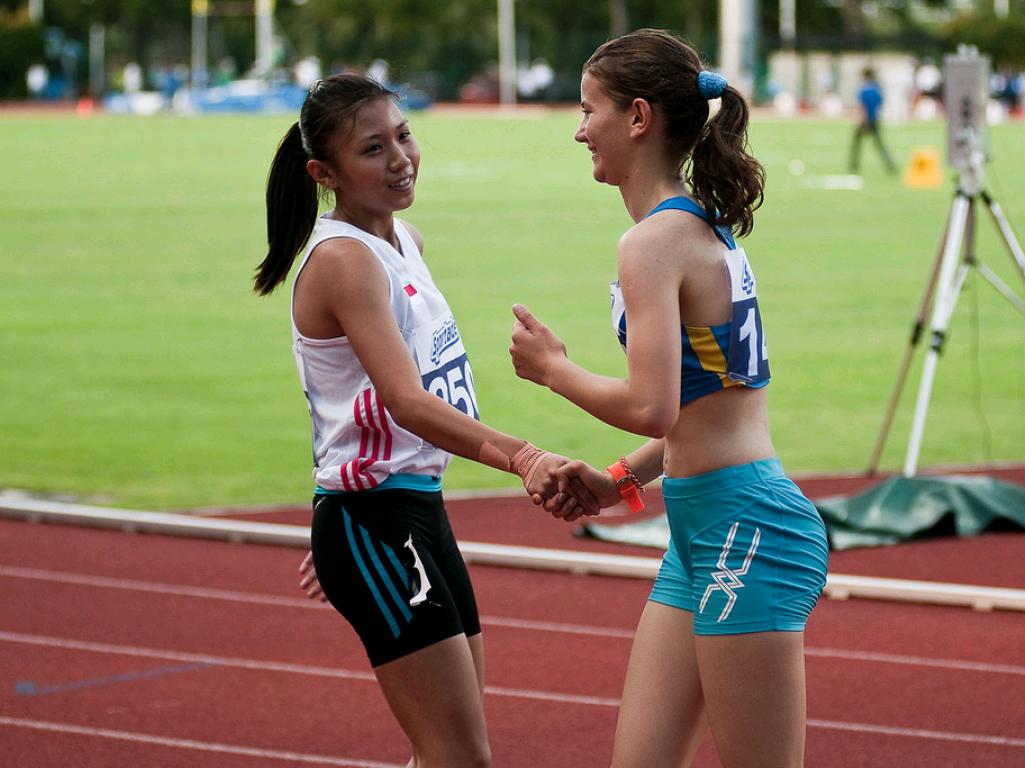 Acknowledges your accomplishments and empathizes with your hardships
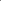 Validating
cc: Singapore 2010 Youth Olympic Games - https://www.flickr.com/photos/15322733@N05
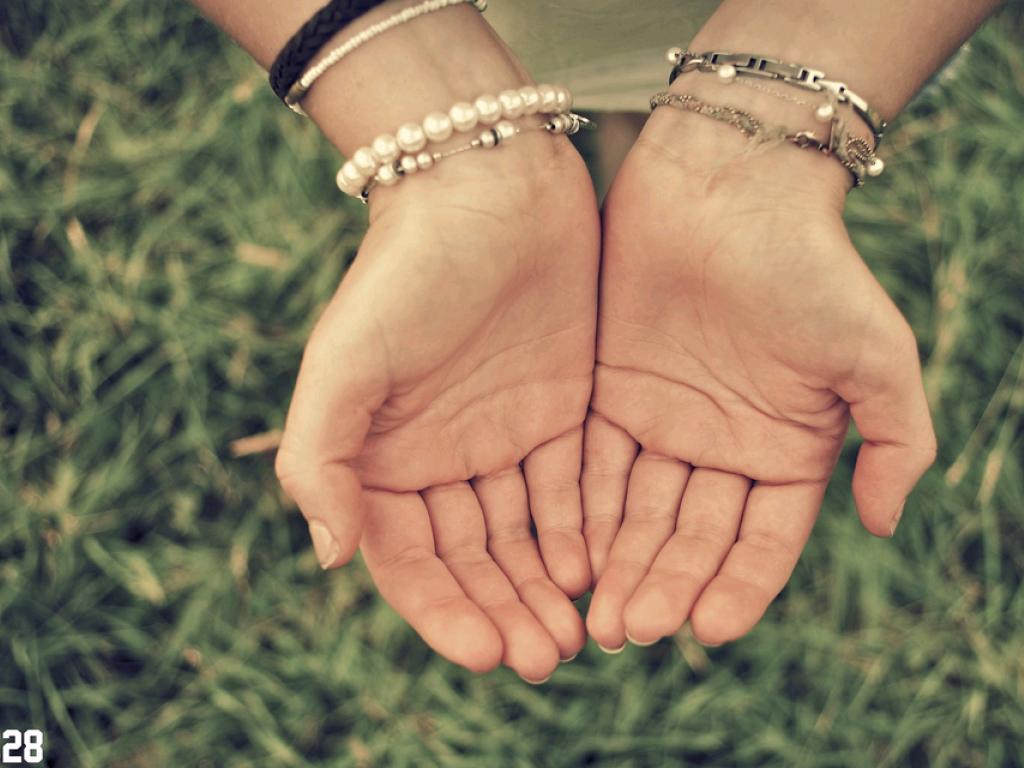 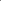 Holds you accountable
Makes sure you meet your goals
cc: thebarrowboy - https://www.flickr.com/photos/48778414@N04
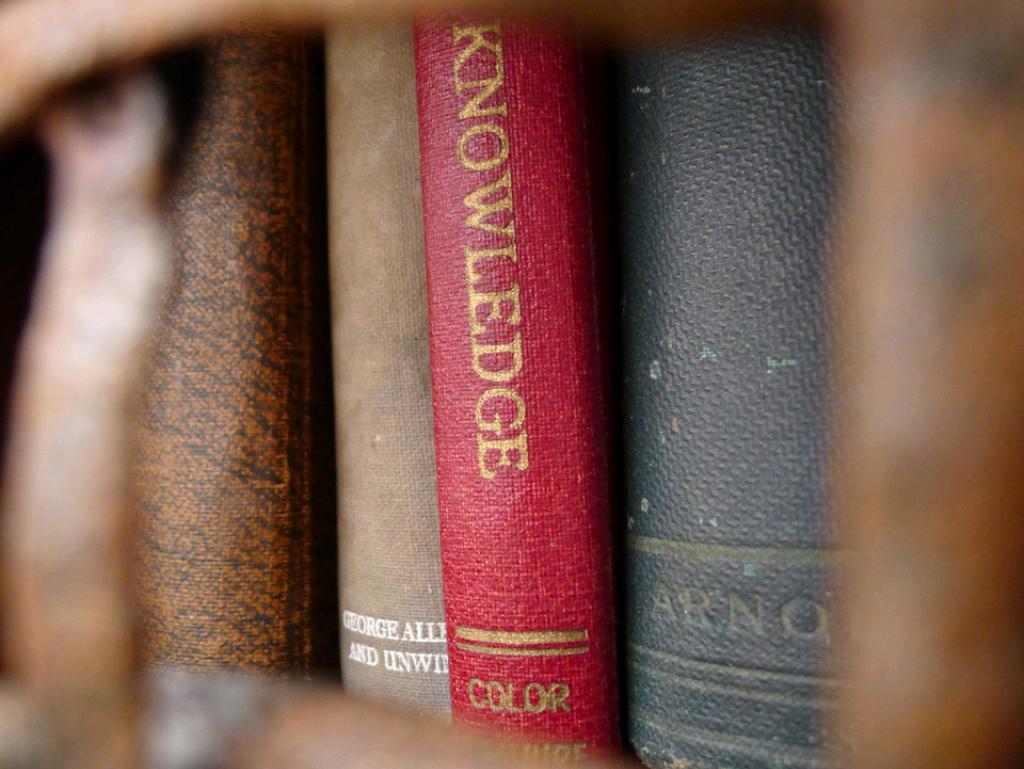 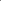 Knowledgable
Knows who to ask and where to find the answers
cc: Halans - https://www.flickr.com/photos/48889073931@N01
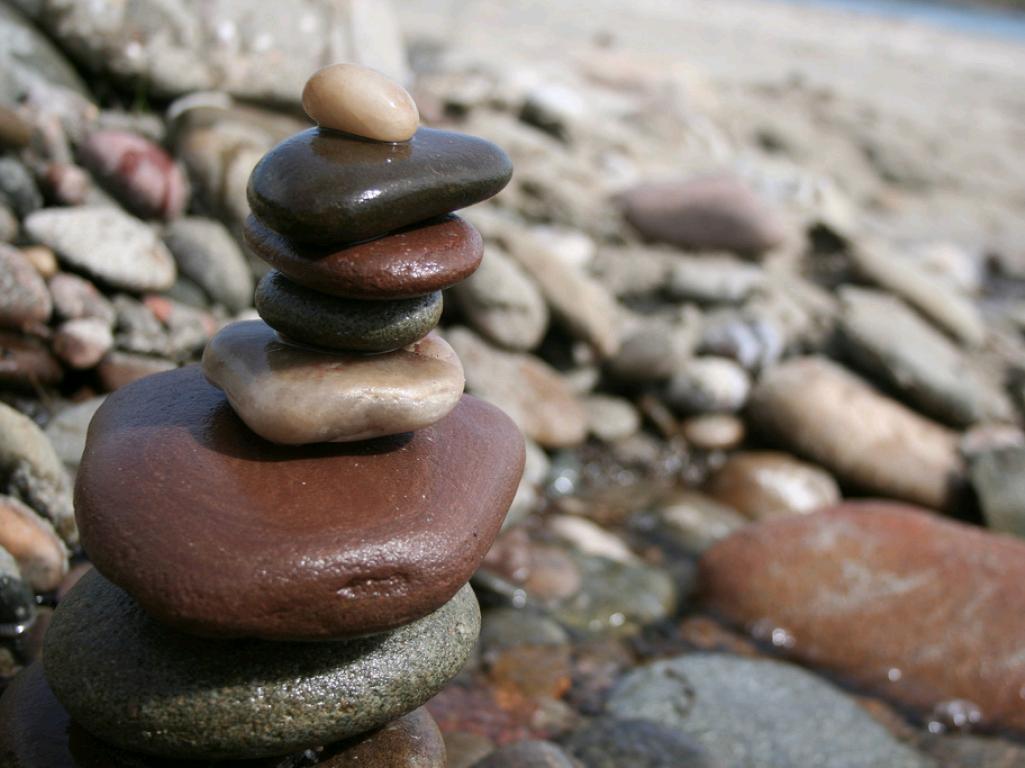 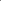 Balances competing demands
field, classes, family, friends, work
cc: aeu04117 - https://www.flickr.com/photos/29909815@N00
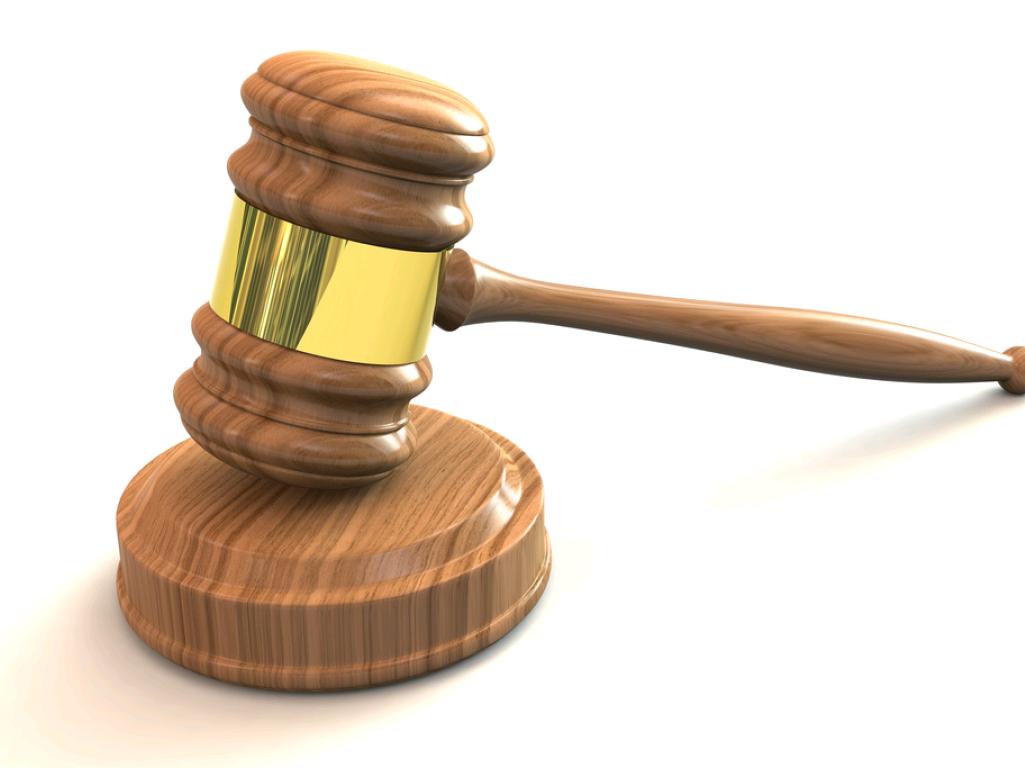 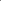 Nonjudgemental
Doesn't judge you based on race, class, gender, or experience
cc: ccPixs.com - https://www.flickr.com/photos/86530412@N02
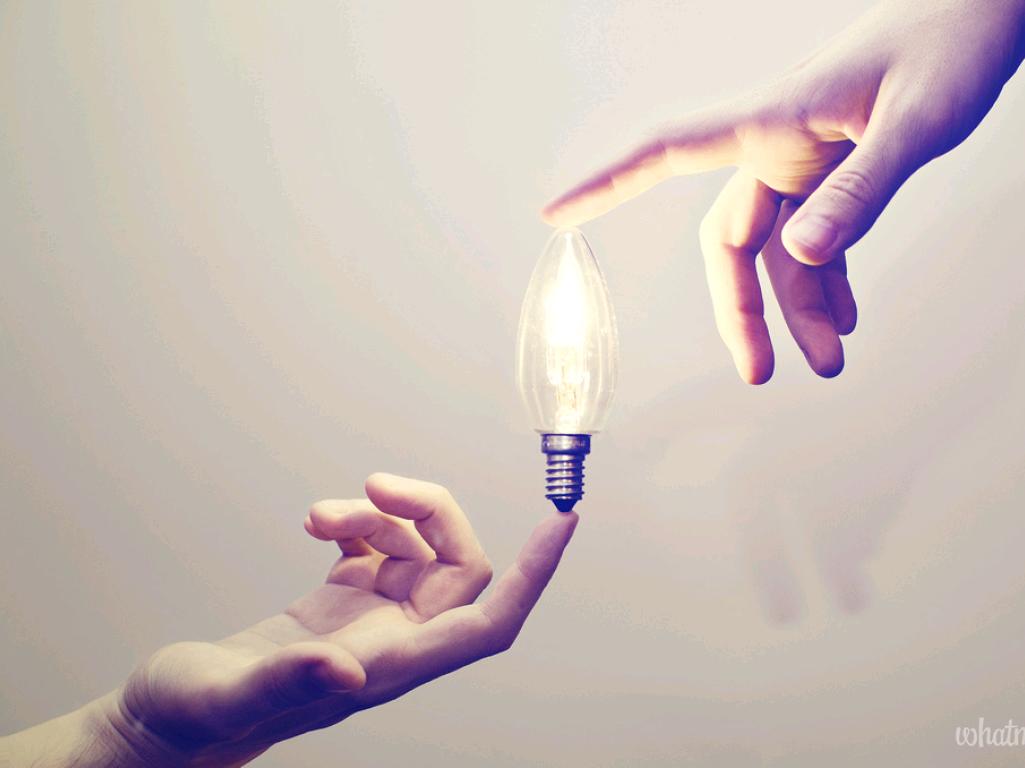 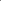 Fosters connections
to professors
to peers
to internships
to the community
to opportunities
cc: whatmattdoes - https://www.flickr.com/photos/29439891@N08
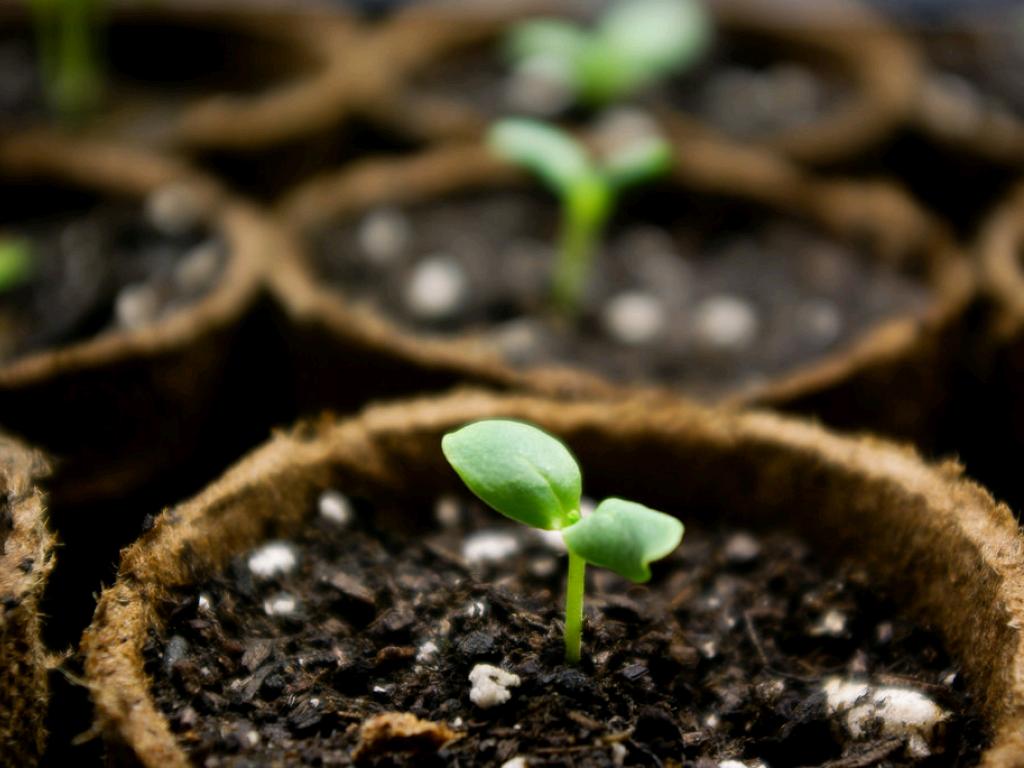 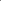 Invested
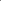 Wants to see you succeed
cc: Jackal of all trades - https://www.flickr.com/photos/12633750@N04